Research Administrator Quarterly
September 10, 2019
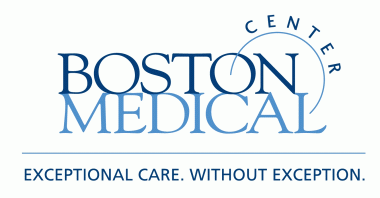 Agenda
Updates:
New Research Operations Team Members and Transitions
Julienne Carty – Associate Director, Grants and Contracts
John Coville – Research Finance Analyst II
Paul Krol – Senior Contracts Administrator
Amruta Khedekar – Clinical Trial Financial Analyst
Updated Contact Info and Portfolio Assignments
Effort Certifications for Jan-June, 2019

BMC Research Attorneys – Will McIntire and Jamie Flaherty

AgileOne Q&A Session – Chad Cotter

Workday Salary Allocation and Retroactive Salary Changes (CPAAs) – Karen Alvarado

Research Promo Toolkit – Lily Vautour

Ancillary Service Departments:
Radiology- Dr. Anderson
Cancer Care Administration- Salli Fennessey
Research compliance- Fanny Ennever
GCRU- Ridiane Denis